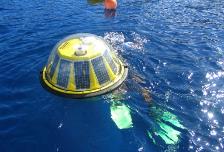 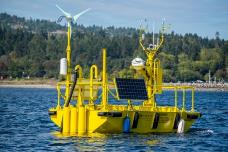 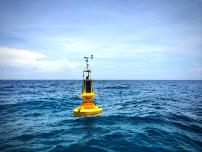 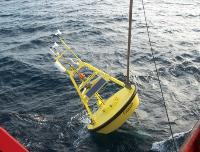 Remote Environmental Monitoring Systems
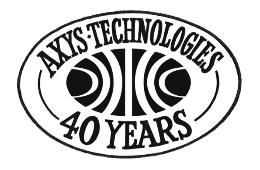 Julio Leal
Antecedentes de la Compañia
Fundada en 1974, Victoria, BC Canada
Experiencia global e integral en monitoreo ambiental. 
Productos desplegados en más de 50 paises en el mundo
Proveedor de equipos y servicios para la segunda red mas grande del mundo (Environment Canada)
Sede Principal en Sidney, BC Canada con oficinas en Francia y en Bruselas. 
Certificación ISO 9001-2015
Sistemas de Monitoreo Remoto
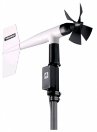 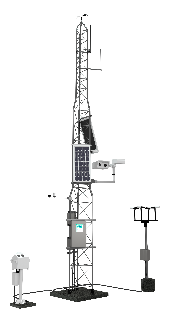 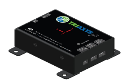 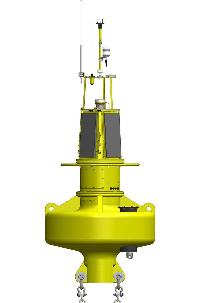 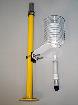 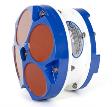 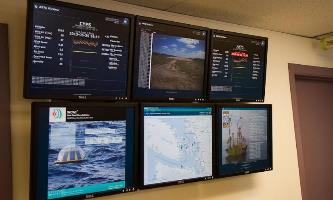 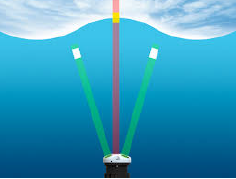 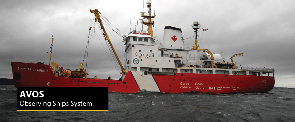 Componentes Básicos de la Boya
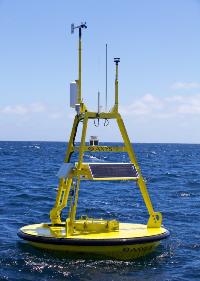 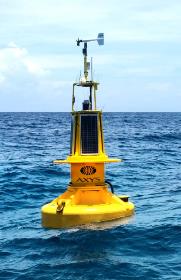 Watchman™
Alimentación de energia
Sistema de Balizamiento/Luces de Navegación
Posición
Telemetría
Anclaje
Over 300 TRIAXYS buoys shipped to clients worldwide.
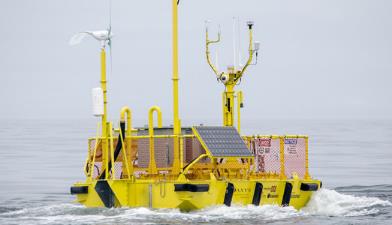 Anclajes
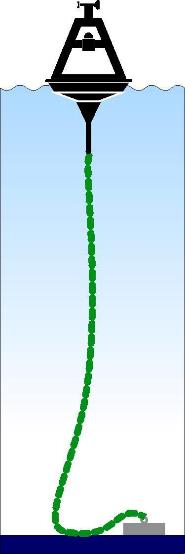 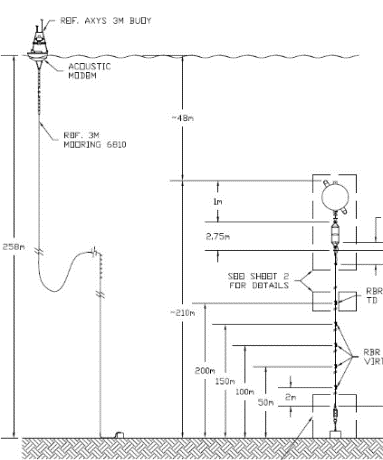 Sensores Típicos de Monitoreo Ambiental
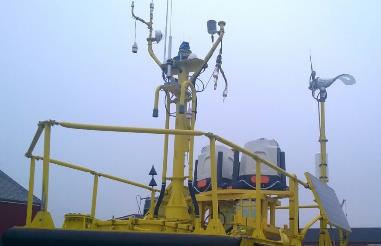 Dirección y Velocidad del Viento
Presión Barométrica
Temperatura del Aire 
Humedad Relativa
Radiación Solar
Visibilidad
Nearly 300 met ocean buoys shipped to clients worldwide.
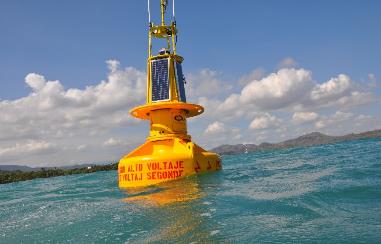 Sensores Oceanográficos
Oleaje Direccional (TRIAXYS g3)
Corrientes – Un Punto, ADCP (Perfil de Corrientes hasta 1000 m) 
CTD – conductividad, salinidad
Temperatura del agua
Turbidez
Marea
Sensores de Calidad de Agua:PH, Clorofila,  O2 Disuelto, Nutrientes, etc..
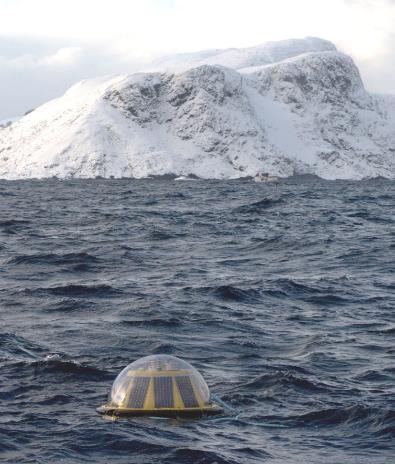 [Speaker Notes: IR, Memorial University, R&D organisations are in the Alliance – also work with Canadian marine pilot’s association]
Sistemas Terrestres
Oleaje  
Corrientes – Horizontales
Marea
Precipitación
Visibilidad
Vientos 
Temperatura y Humedad Relativa
Presión atmosférica
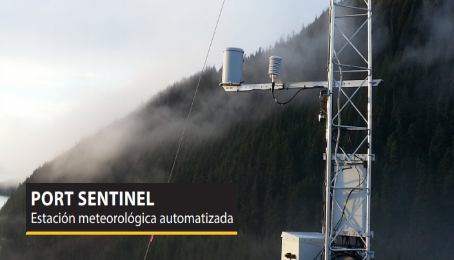 Telemetría
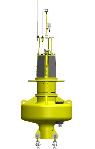 Los sistemas pueden ser construidos con telemetría redundante , junto con capacidad primaria dual. 
Todos los sistemas de comunicación son en ambos sentidos
Control central completo de la red de boyas
Sistemas de comunicación satelital: Inmarsat IsatData Pro, Iridium, etc.
En despliegues cercanos a la costa se puede usar radio UHF/VHF o celular (HSPA/GPRS) modem
Monitoreo de la posición de todas las boyas en tiempo real con el Sistema de alarma “WatchCircle” de AXYS.
 Transponder AIS
Transmisión del funcionamiento de la boya en sitio
Transmisión de la posición de la boya y datos climáticos.
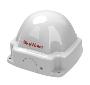 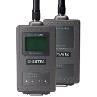 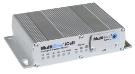 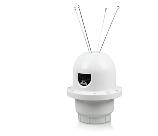 [Speaker Notes: TRANSLATE]
Manejo de los Datos
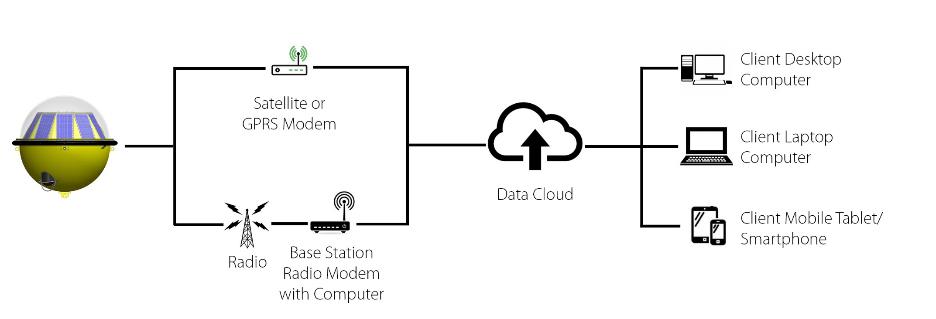 AXYS-APS
Geo-Portal seguro basado en la nube para visualización en tiempo real e integración de datos ambientales y oceanográficos provenientes de redes de sistemas y sensores.
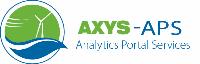 Analisis predictivo, herramientas de integración y visualización para:
Reducción de costos en la gerencia de datos e incremento en la seguridad. 
Permite una mejor comunicación e intercambio de datos. 
Gerencia y analiza datos ambientales y operacionales.
http:portal.axys-aps.com/
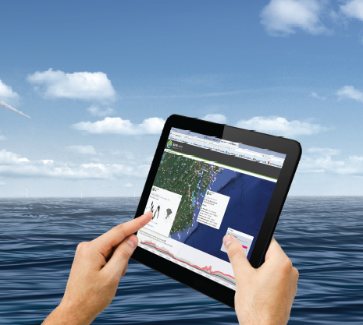 Sistema de Monitoreo y Visualizacion
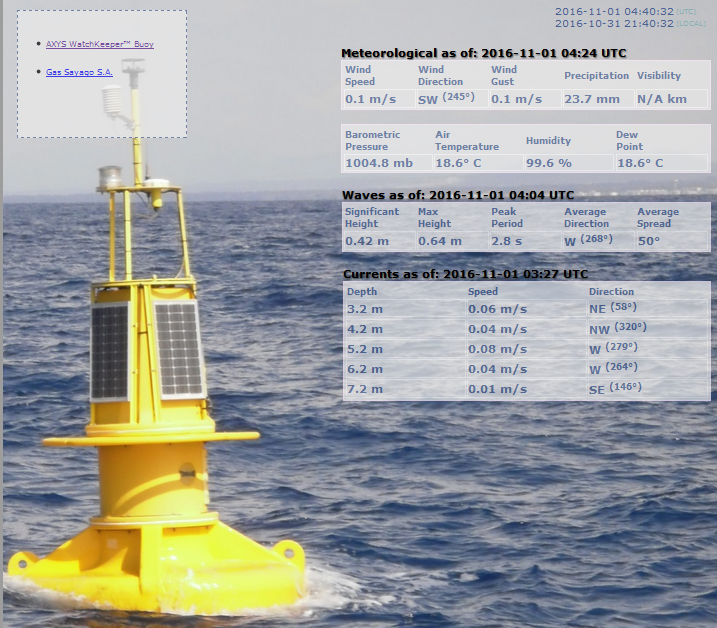 https://portal.axys-aps.com/
https://portal.axys-aps.com/platforms/p2011p/
Sistema de Monitoreo y Visualizacion
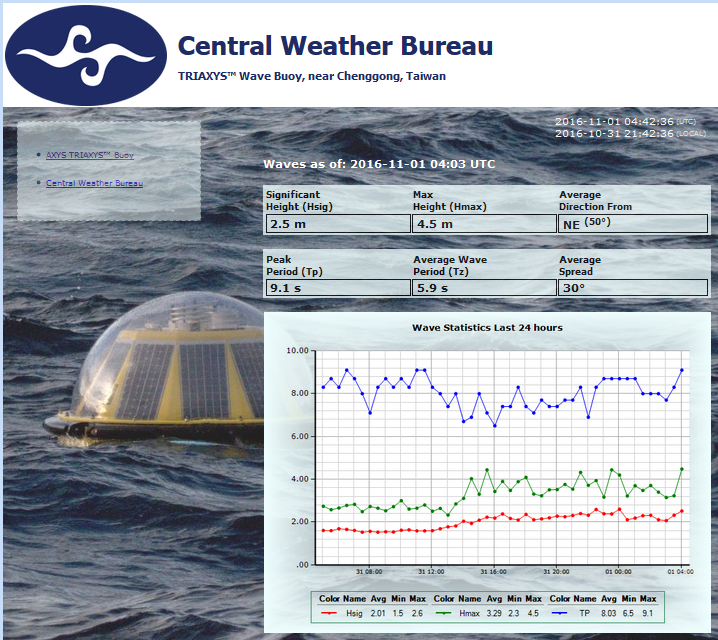 Aplicaciones
Pronostico del tiempo
Operaciones/Mantenimiento/ Construcción
Decisiones IR /NO IR
Visualización a bordo de los Buques en tiempo real
Control de tráfico de buques.
Seguridad en la navegación
Ingeniería y Diseño
Evaluación de recursos (energía eólica/ondimotriz)
Estudios ambientales etc..
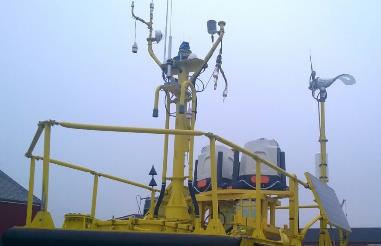 Nearly 300 met ocean buoys shipped to clients worldwide.
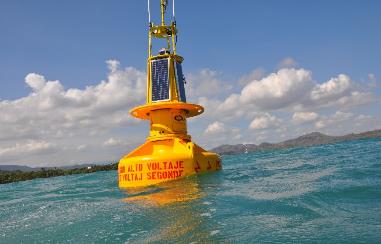 Boyas Oceanográficas AXYS
Met Buoys
Personalizable a una amplia gama de sensores 
Tres tamaños de boyas diferentes dependiendo de la cantidad y tipo de sensores a instalar.
LiDAR Flotante
Despliegue por varios años.
Fuente de poder adecuada para el funcionamiento de varios sensores incluyendo velocidad de vientos hasta 200 m de altura.
Boyas de Olas y Corrientes
Bajo costo y fáciles de desplegar
Suministro de informacion valiosa durante la instalación y operación
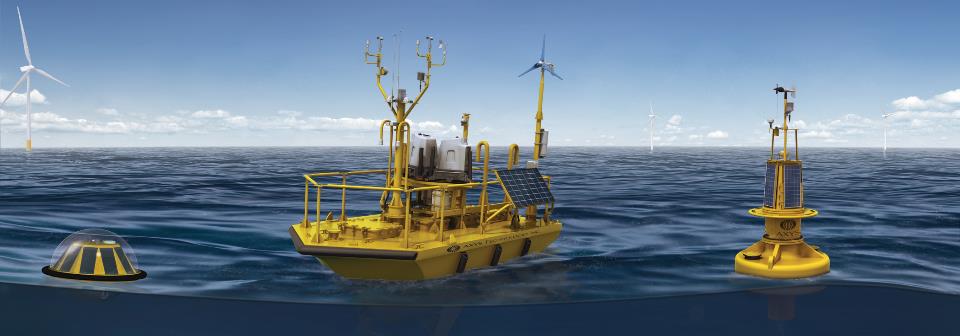 [Speaker Notes: TRANSLATE]
Gracias !
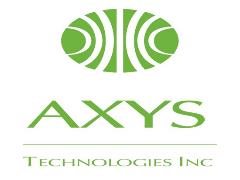 “From Sensors to the Right Decisions”
Redes Marítimas
Líderes en Monitoreo de Metereología - Oceanográfica a Nivel Mundial
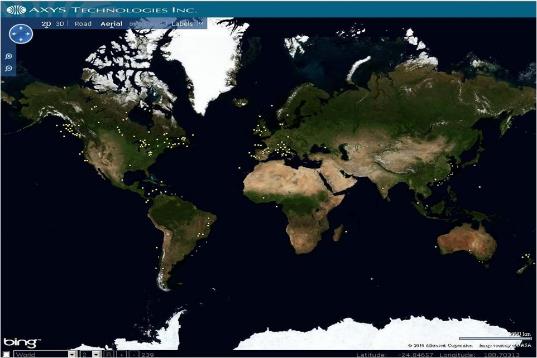 AXYS actualmente suministra boyas a 25 redes de monitoreo ambiental marino y ha vendido mas de 800 sistemas alrededor del mundo.
– Sur América
CHM of Marinha do Brasil 
Petrobras (Brasil)
INOCAR (Ecuador)
DIMAR (Colombia)
SHOA (Chile)
PetroAmazonas (Ecuador)
Savia (Perú)
Puma (Guatemala)
 YPF (Argentina)
INAMET (Venezuela)
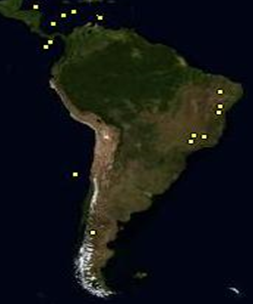 Clientes de AXYS – Armada y Defensa
AXYS es un proveedor de soluciones de monitoreo ambiental para clientes militares alrededor del mundo. He aquí un ejemplo de proyectos navales recientes:
US Marine Corps
 Monitoreo del oleaje y su dirección 
Armada Brasilena
Oleaje y dirección , Corrientes, estado marino monitoreo ambiental oceanográfico.
Defensa Investigación & Desarrollo de Canadá
Monitoreo del oleaje y su dirección
Organización de Ciencia y Tecnología  y Defensa de Australia 
Monitoreo del oleaje y su dirección
Centro Oceanográfico de la Marina de Guerra de los EEUU
Monitoreo del oleaje y su dirección
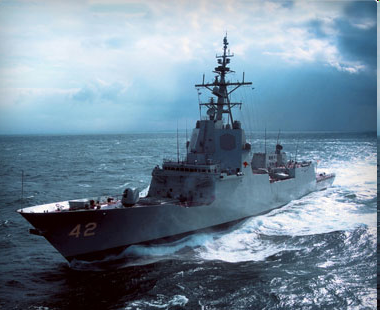 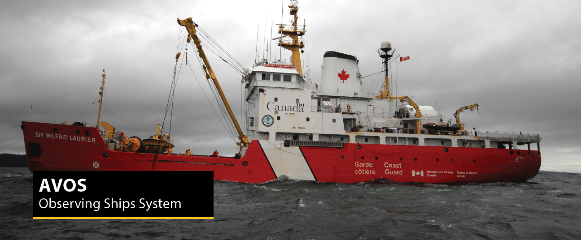 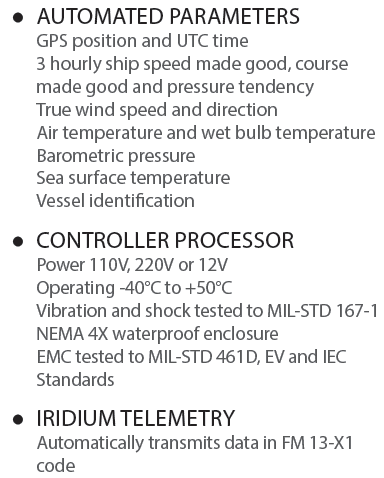 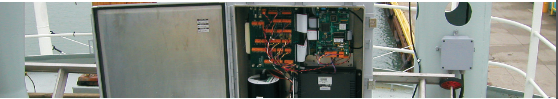 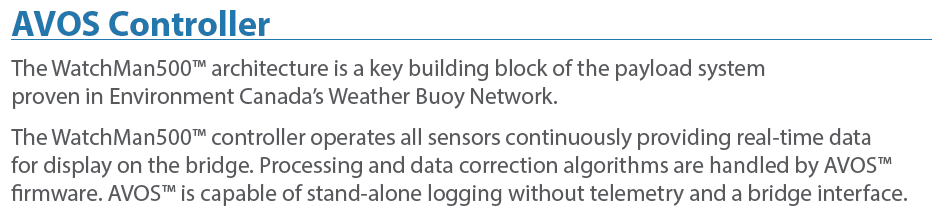